Week 1 | Two Trumpets
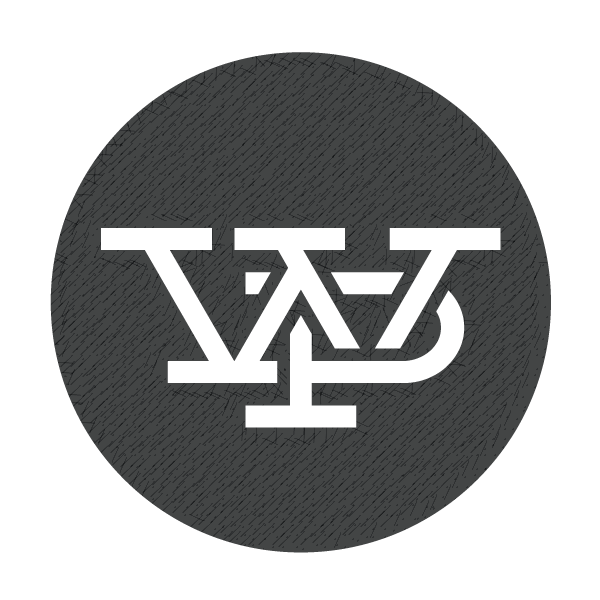 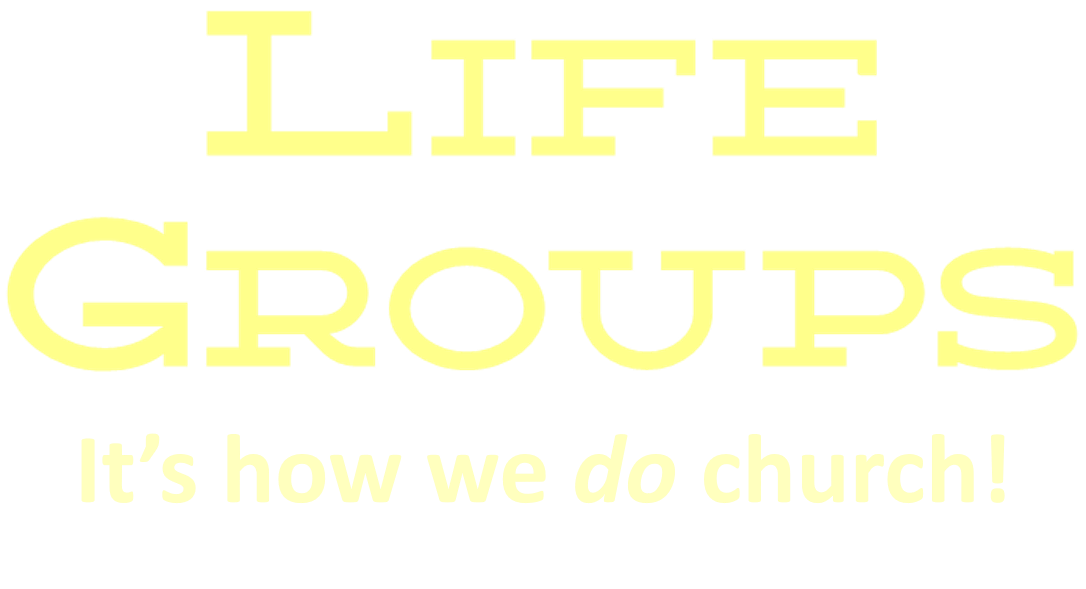 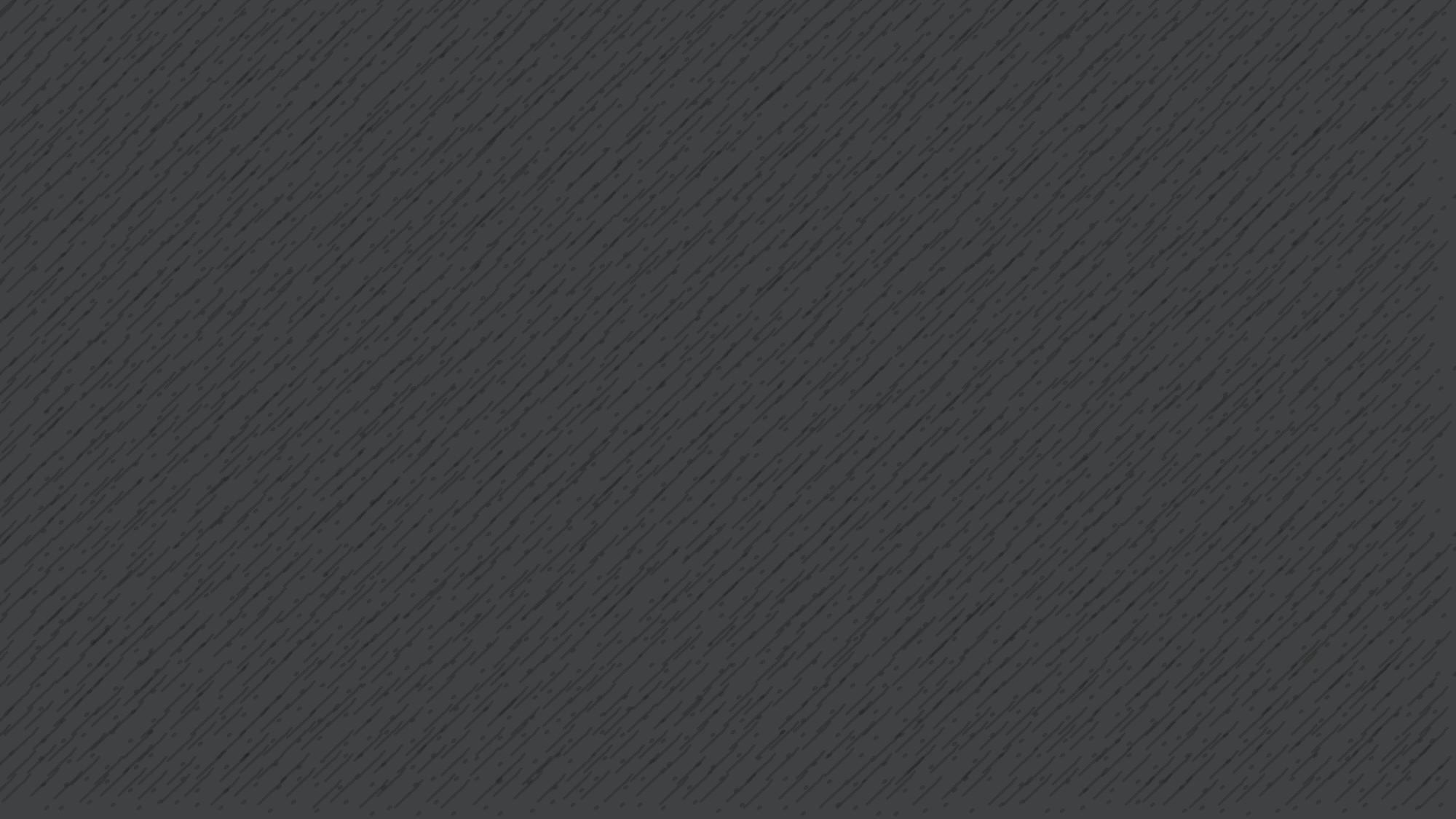 “God gives lonely people a family. He sets prisoners free, and they go out singing.” 
Psalm 68:6 (NIRV)
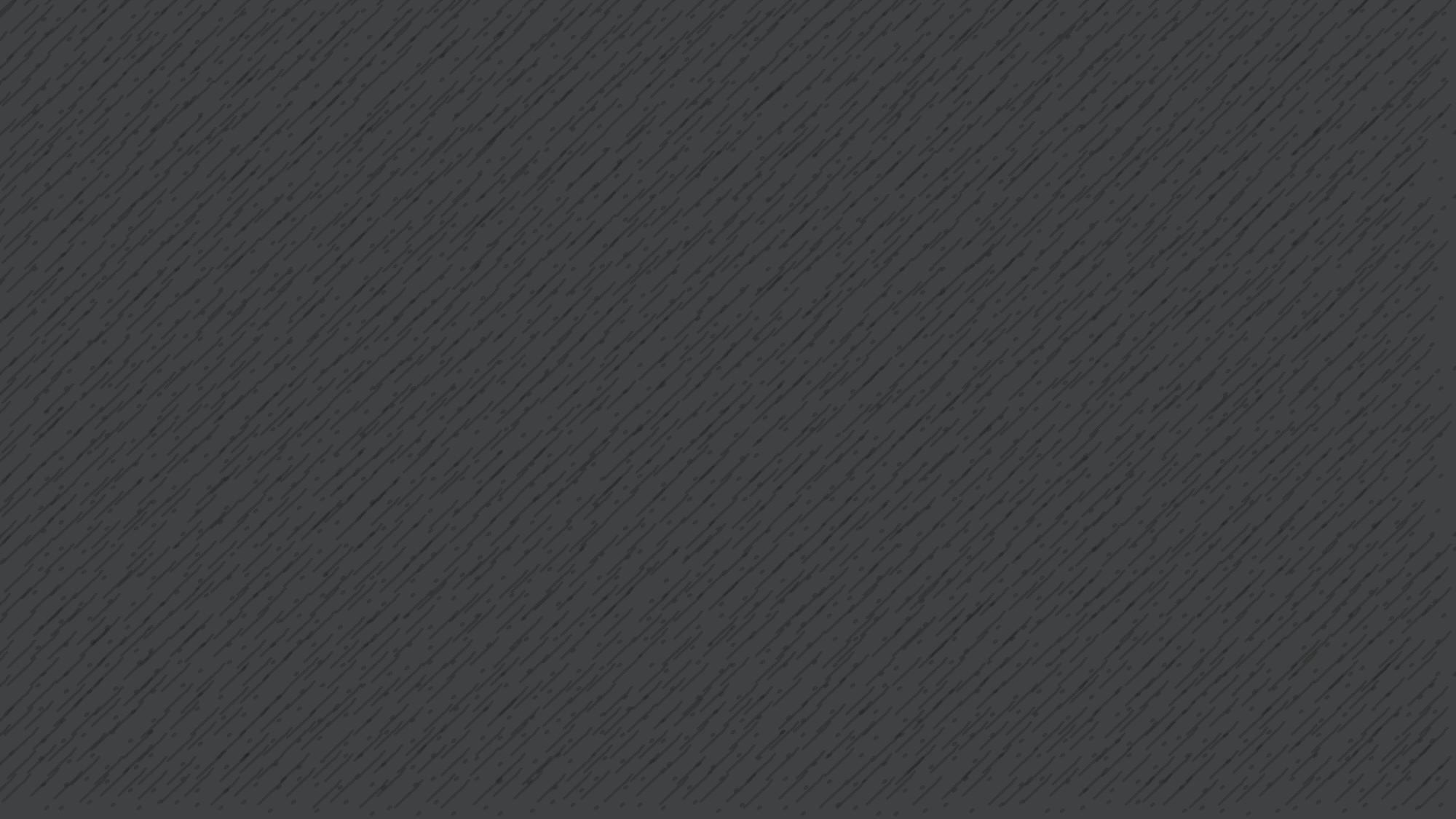 1 Corinthians 14:7-9
Even in the case of lifeless things that make sounds, such as the pipe or harp, how will anyone know what tune is being played unless there is a distinction in the notes?
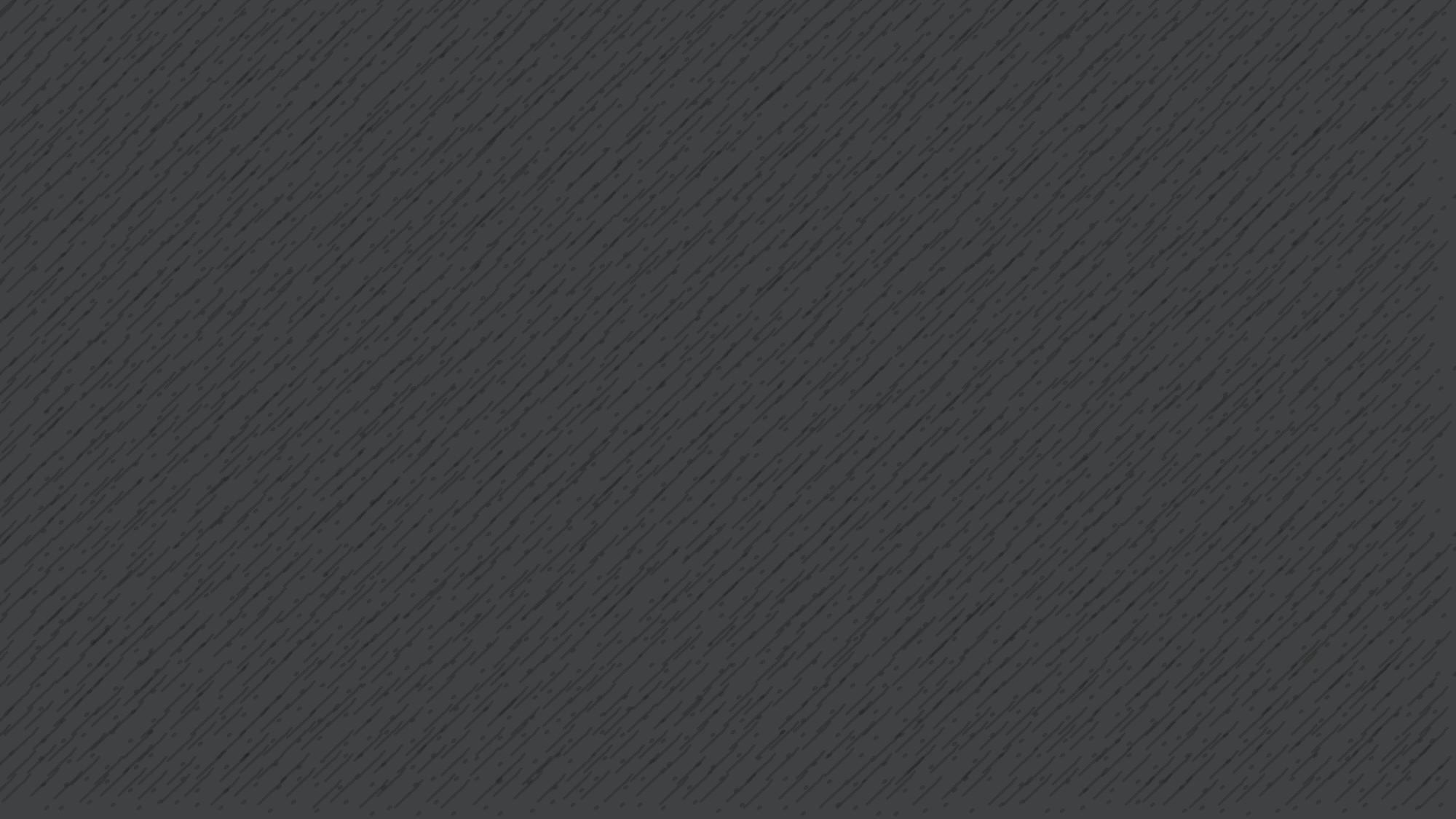 1 Corinthians 14:7-9
Again, if the trumpet does not sound a clear call, who will get ready for battle? So it is with you. Unless you speak intelligible words with your tongue, how will anyone know what you are saying? You will just be speaking into the air.
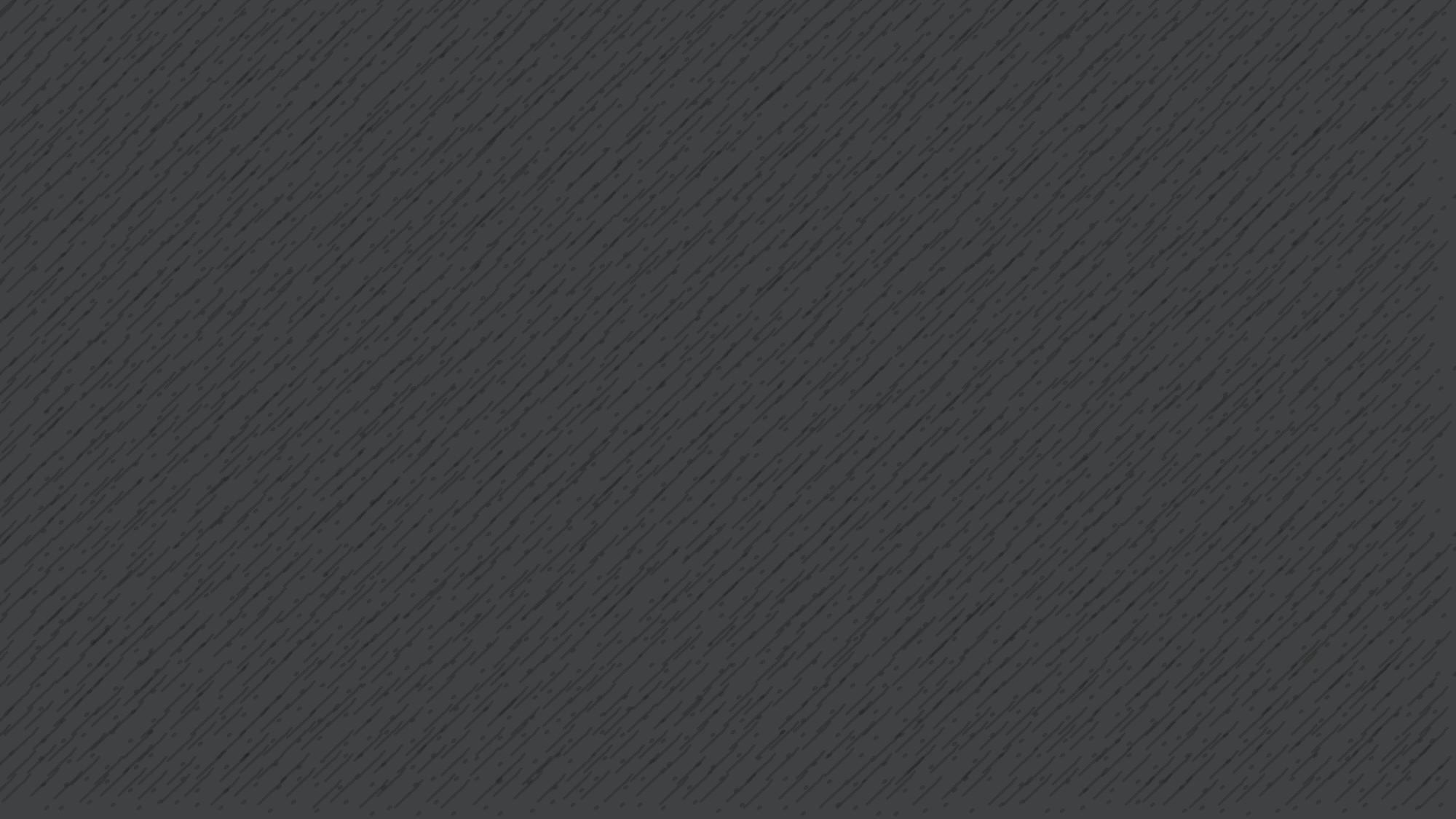 Numbers 10:1-2
The LORD said to Moses: “Make two trumpets of hammered silver, and use them for calling the community together and for having the camps set out.”
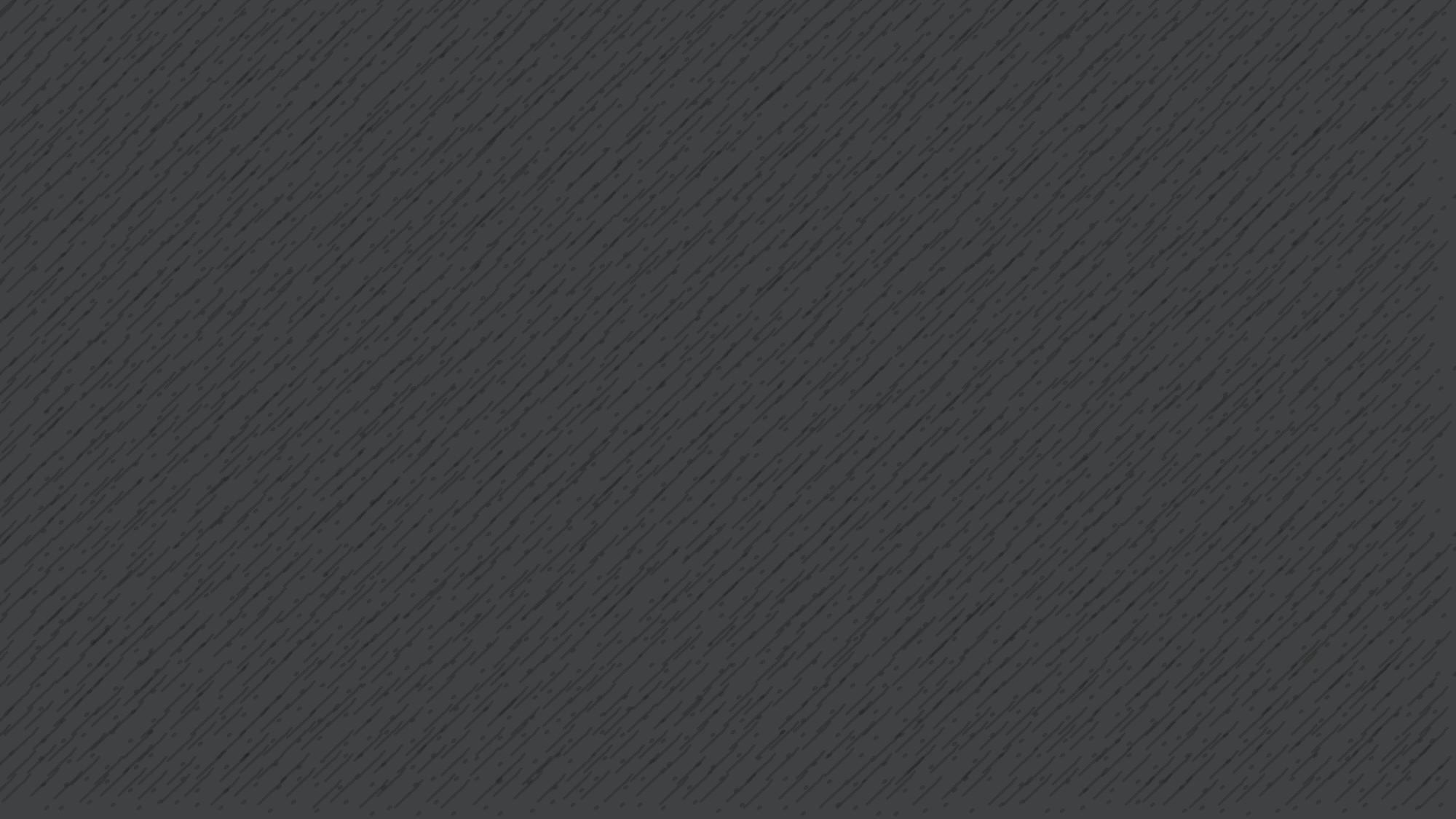 Worship services and Life Groups are different
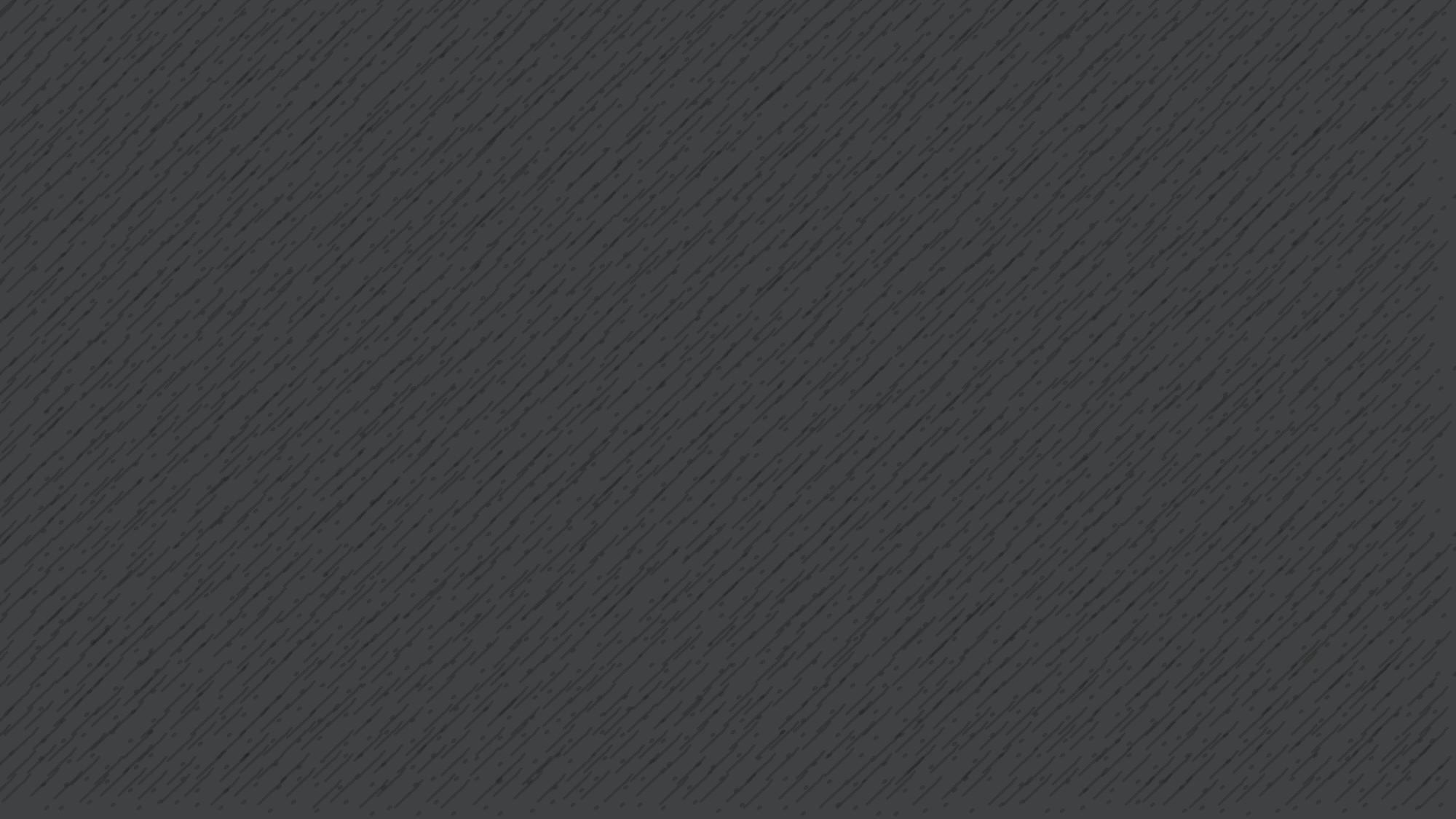 Life Groups are missional communities
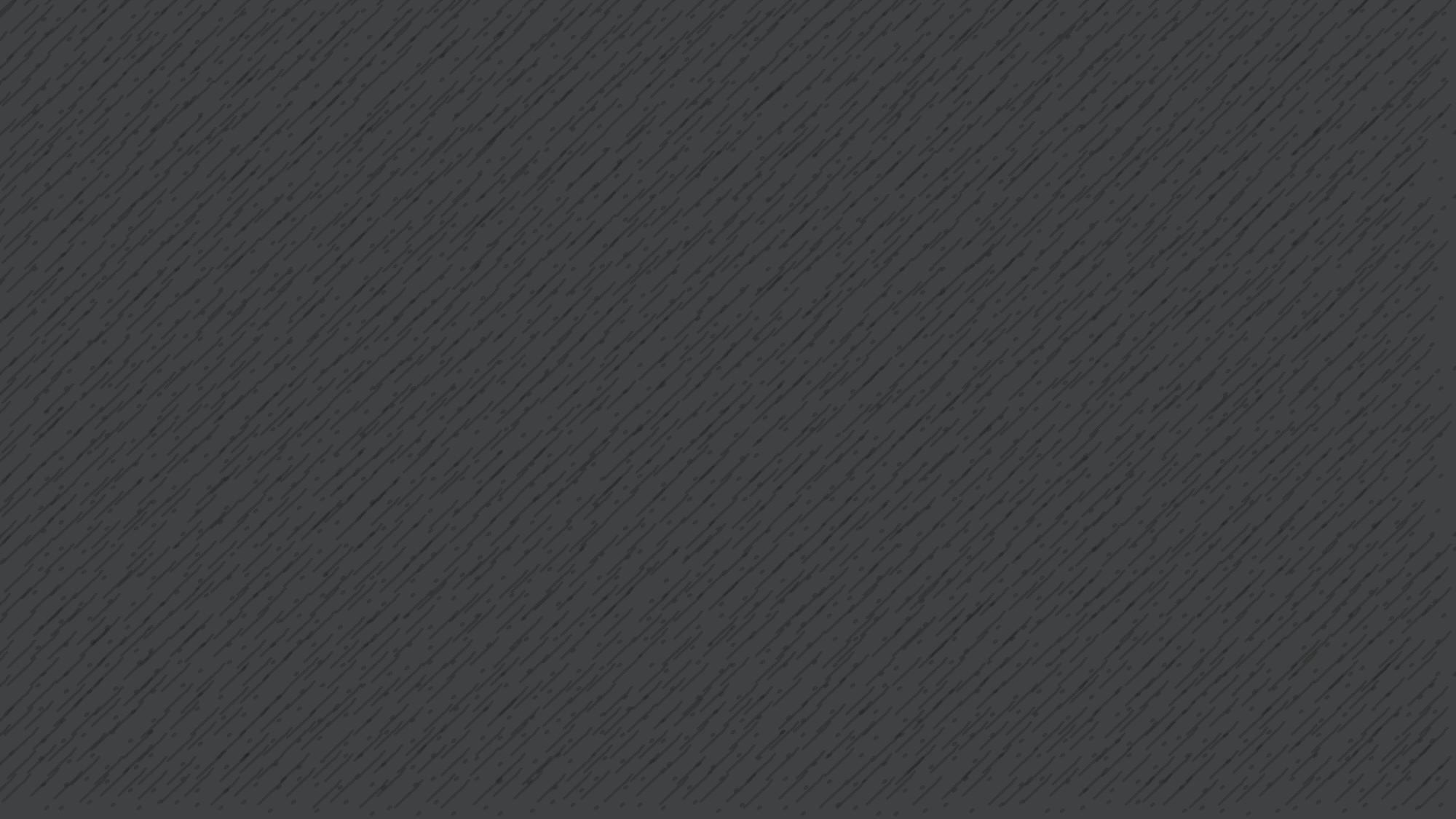 We are not a church with life groups; we are a church of life groups. 
It’s how we do church.
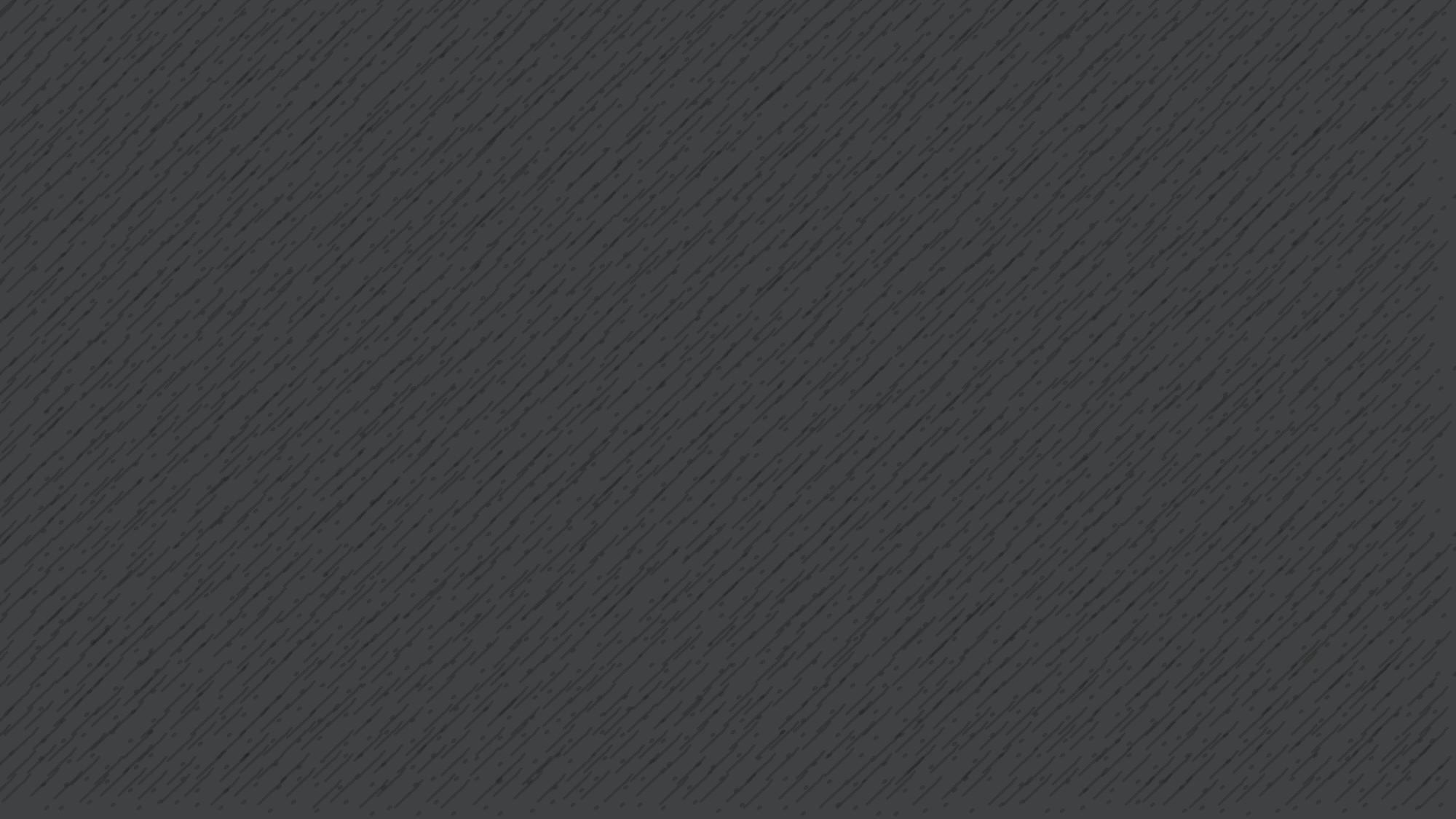 One Another-ing
love
forgive
serve
encourage
bear with
be devoted to 
give preference to
stop passing judgment on 
accept 
speak to

spur on
live in harmony with
offer hospitality to
greet
teach and admonish
be humble with
be kind and compassionate to
agree with
submit to
have fellowship with
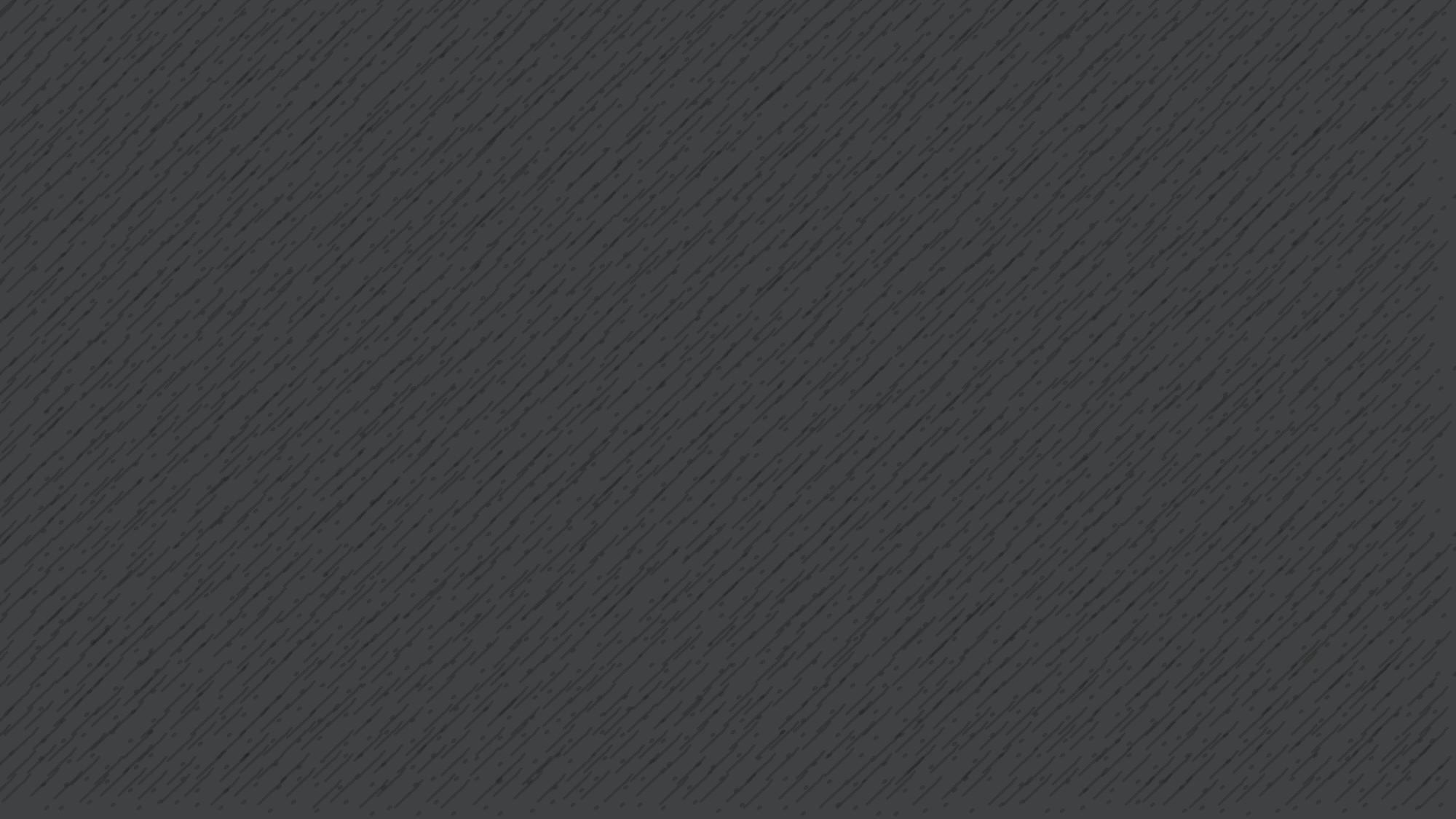 Hebrews 10:24-25
And let us consider how we may spur one another on toward love and good deeds, not giving up meeting together, as some are in the habit of doing, but encouraging one another—and all the more as you see the Day approaching.
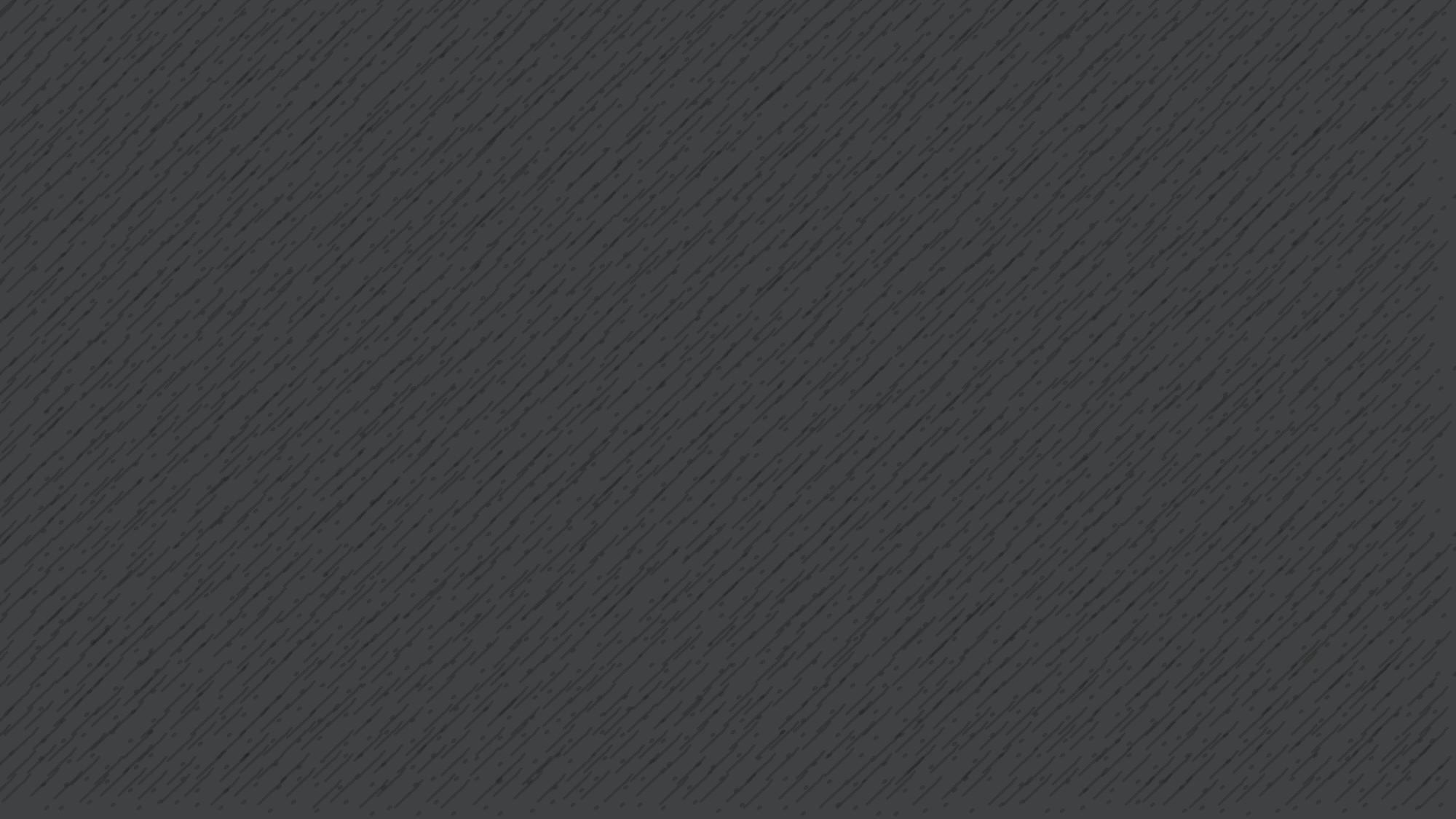 Hebrews 10:24-25
And let us consider how we may spur one another on toward love and good deeds, not giving up meeting together, as some are in the habit of doing, but encouraging one another—and all the more as you see the Day approaching.
Q & A
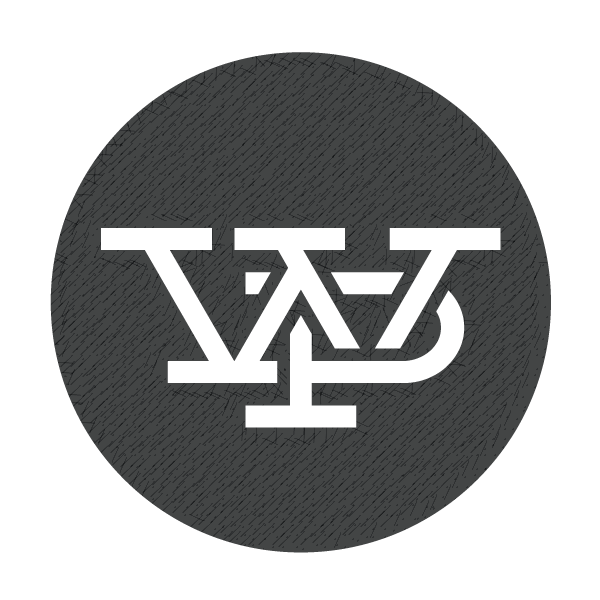 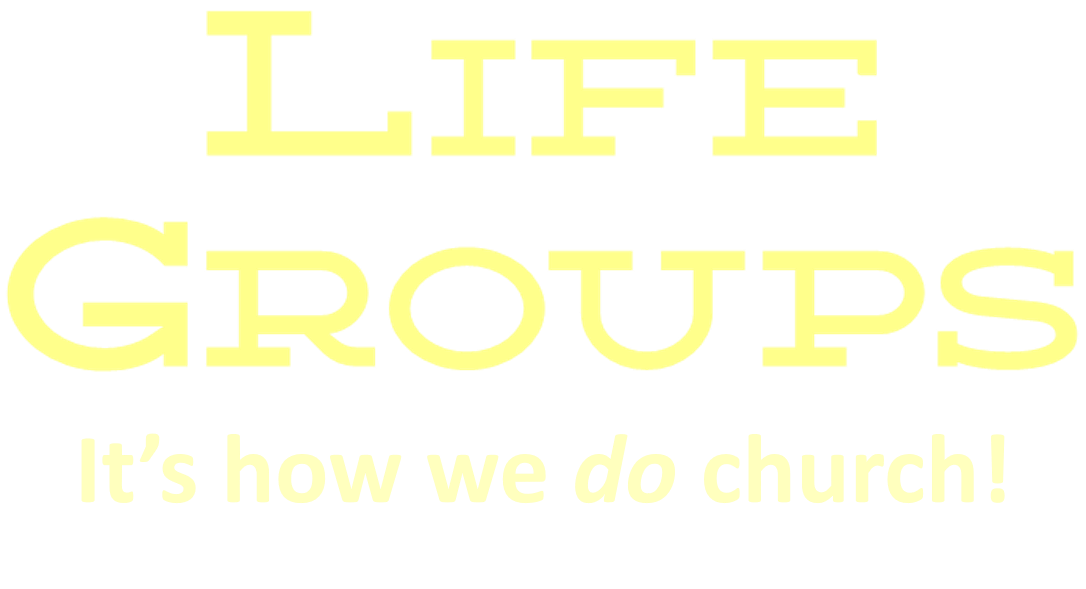